BAB  III Rantai Markov
Distribusi Jangka Panjang – Limiting Distribution
Distribusi Jangka Panjang dari suatu Rantai Markov
Jika suatu rantai Markov {Xn} dengan matriks transisi P dengan N+1 state 
	{0,1,2, …,N} akan diperoleh SPL :



Dan  0 +1+…+N = 1, dan 
=(0,1,…,N) disebut distribusi jangka panjang (limiting distribution) dari proses Markov.
Contoh :



Maka diperoleh SPL :
 (1-a) 0+      b 1=0
      a 0 + (1-b)1=1
Dan 0 +1 =1
Dengan menyelesaikan SPL tersebut diperoleh  =(0, 1)
	 0=b/(a+b) dan 1=a/(a+b)
Contoh Penentuan Distribusi Jangka Panjang
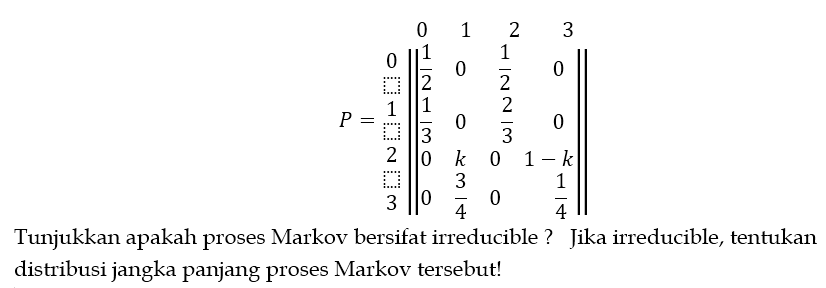 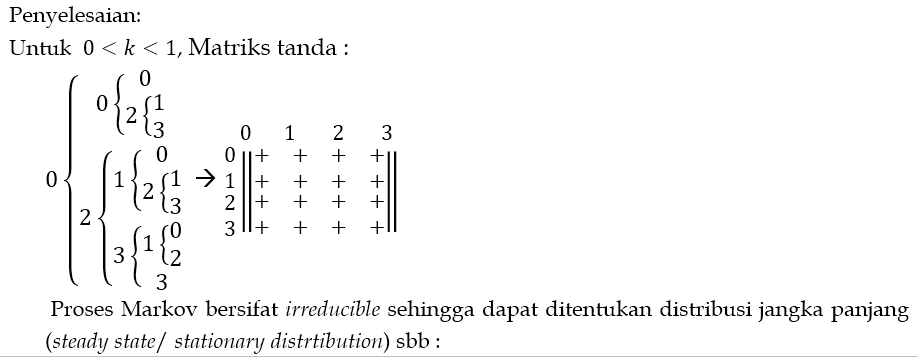 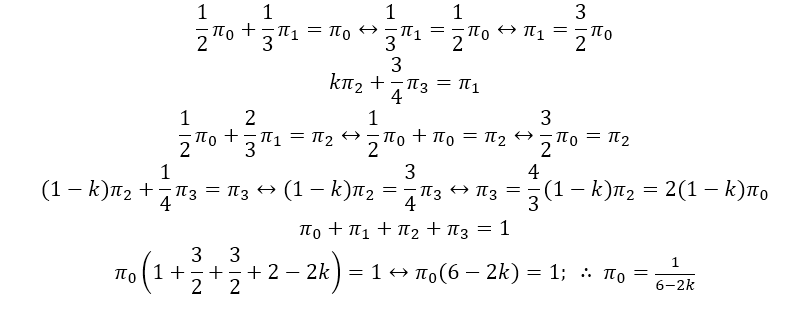 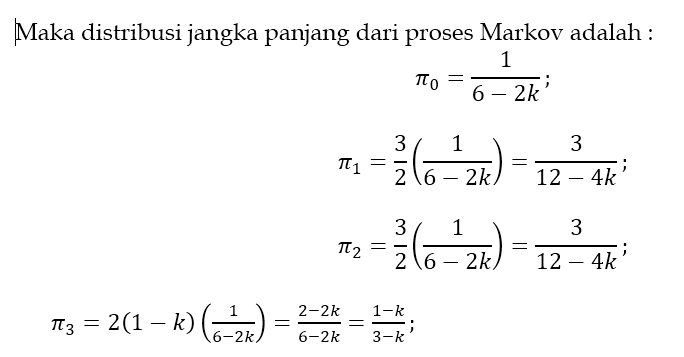 1.  Suatu rantai MarkovX0,X1,X2,… memiliki matriks transisi :




	

	Tentukan limiting distribution proses Markov tersebut!
2.  Suatu rantai Markov dengan matriks transisi :




	

	Tentukan limited distribution proses Markov tersebut!
3.  Kedatangan bus mengikuti suatu rantai Markov dengan state diklasifikasikan sebagai : 1. lebih awal, 2 tepat waktu, 3 lebih lambat dengan matriks transisi :




	

	Dalam jangka waktu lama, berapa distribusi bahwa bus datang terlambat?